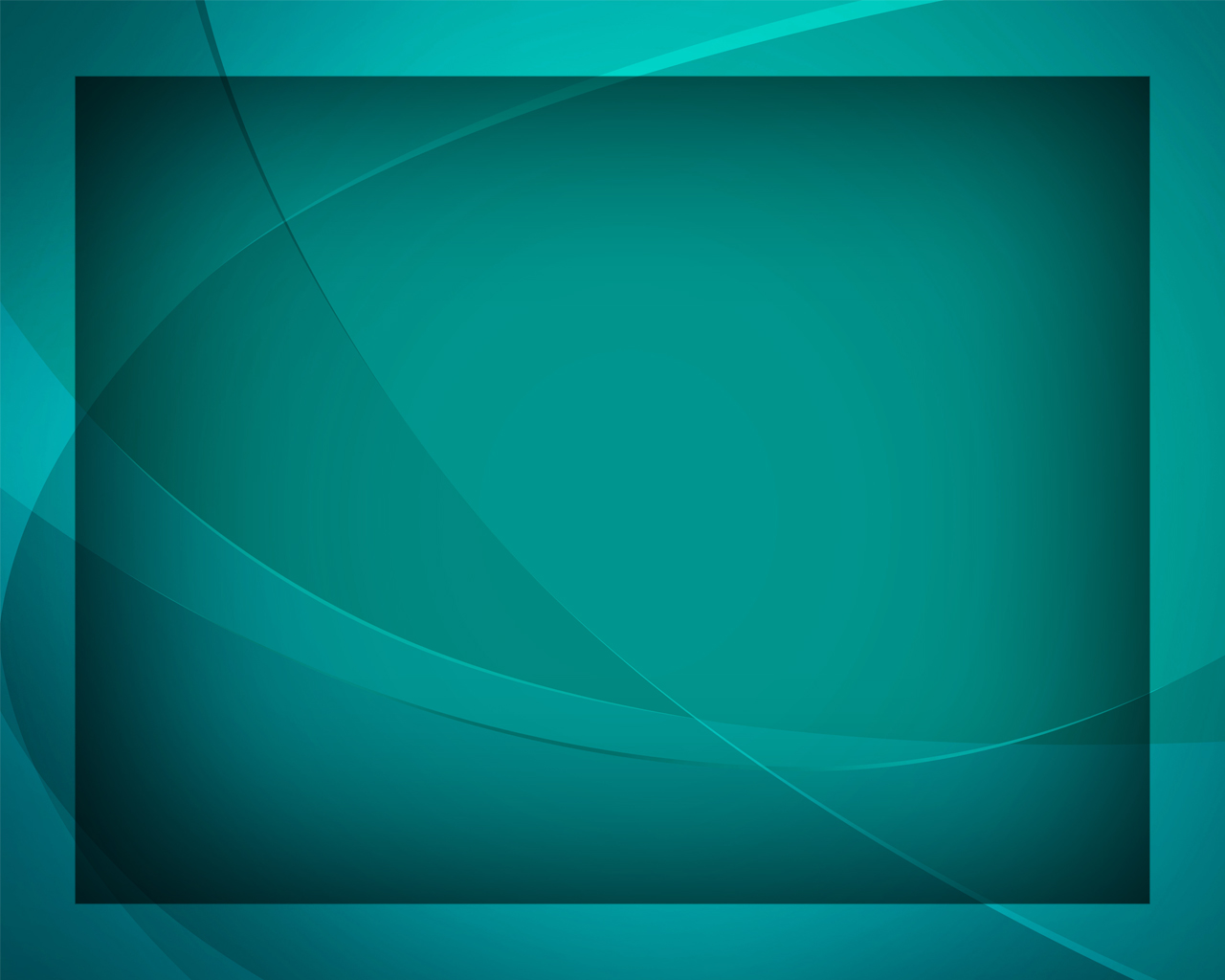 Я умер за тебя
Гимны надежды №49
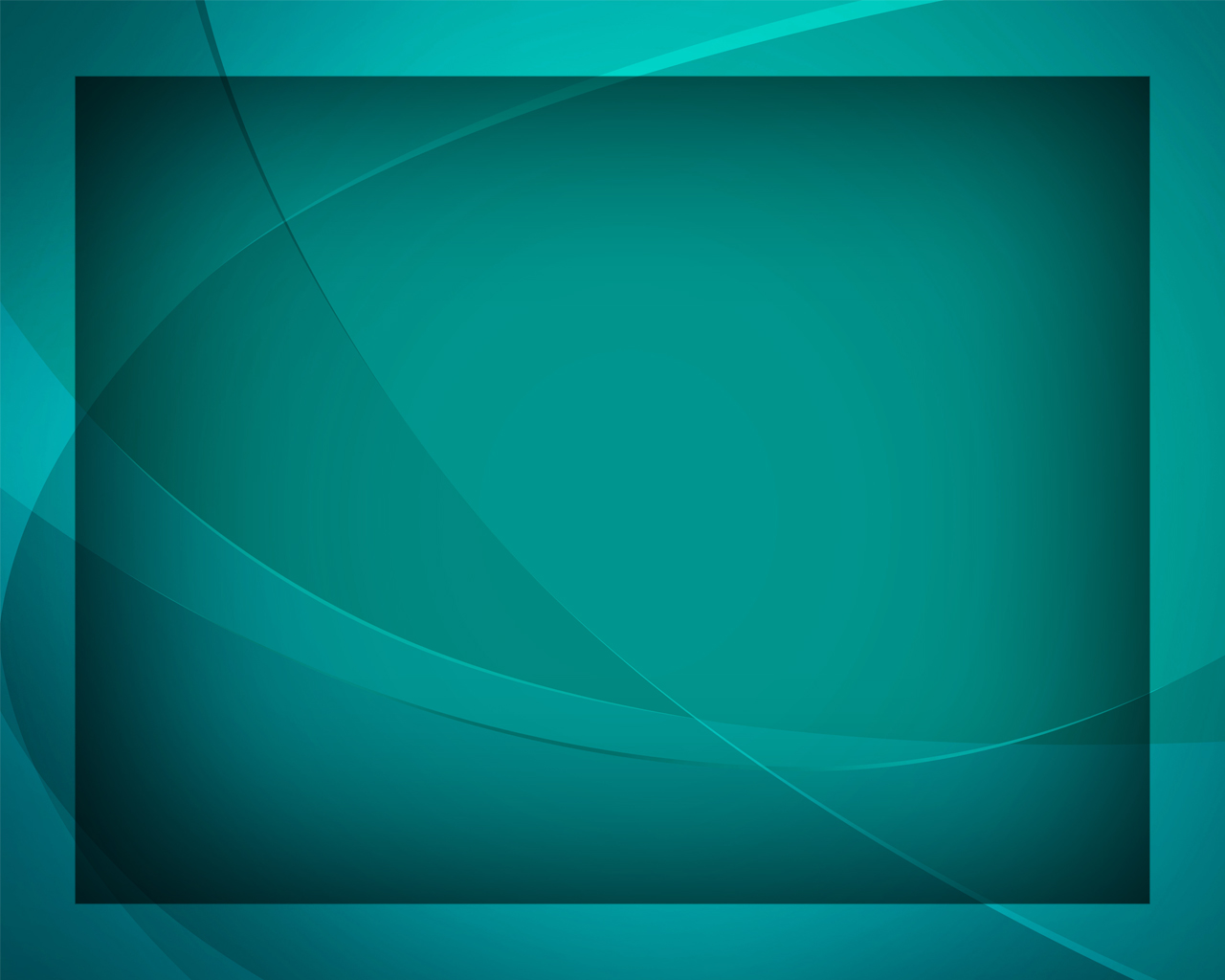 Я умер за тебя, 
Пролил святую Кровь 
С Голгофского креста, 
Чтоб жизнь 
тебе дать вновь.
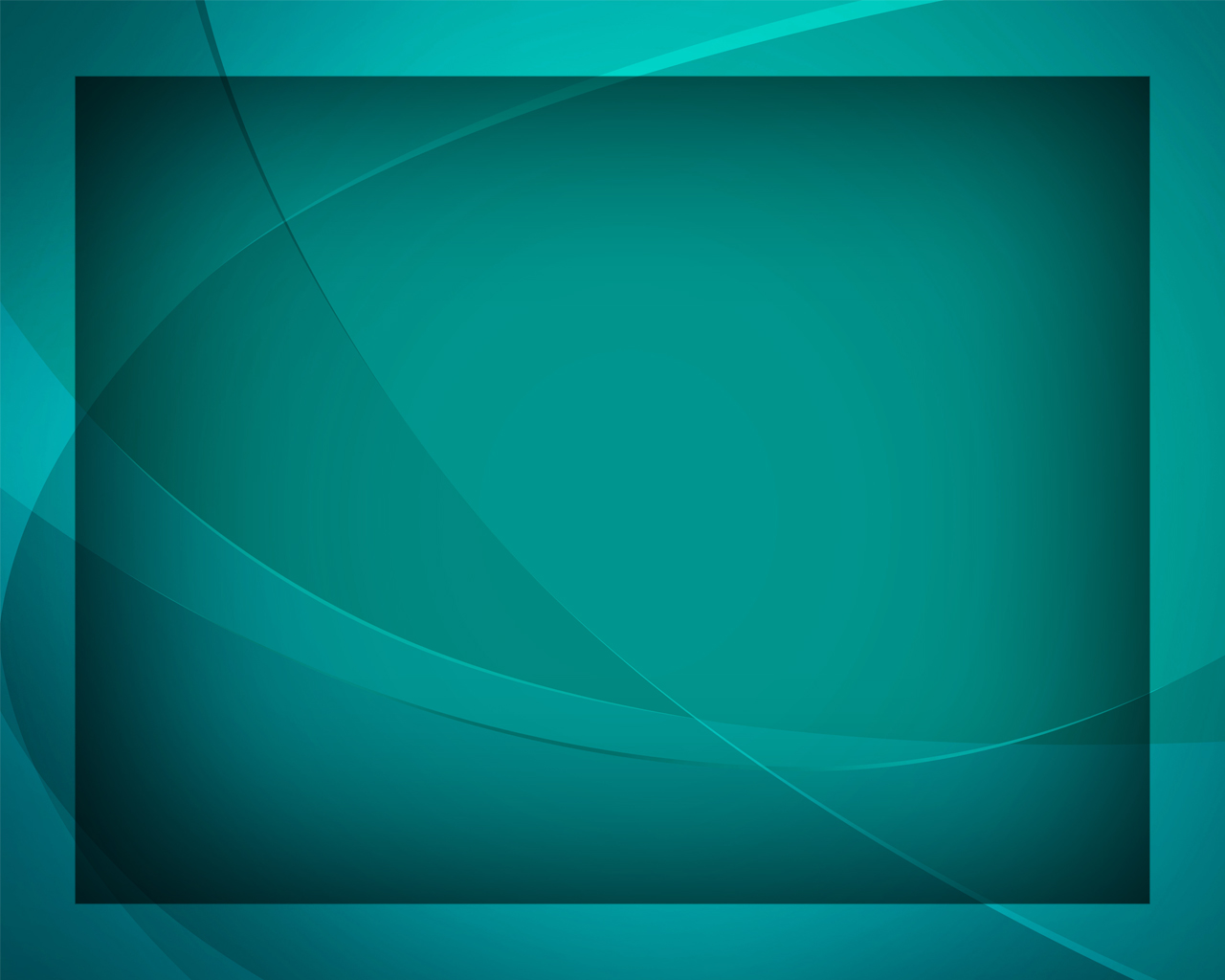 От вечной смерти 
спас тебя 
Ты вспомнил ли Меня?
Я отдал жизнь
 Свою тебе, 
А чем воздал ты Мне?
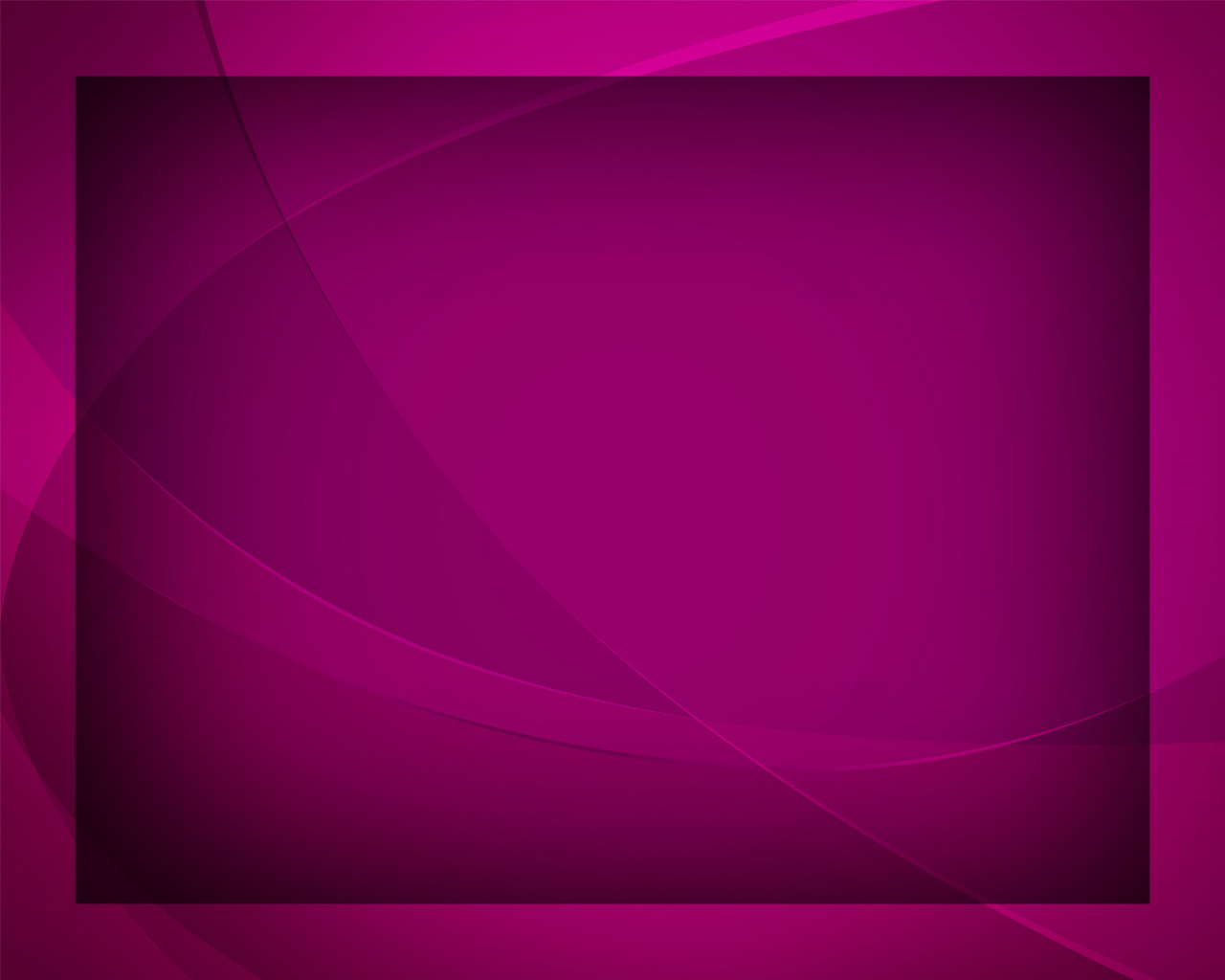 Оставив дом Отца,
Во славе Мой престол,
За грешников скорбя,
На землю Я сошёл.
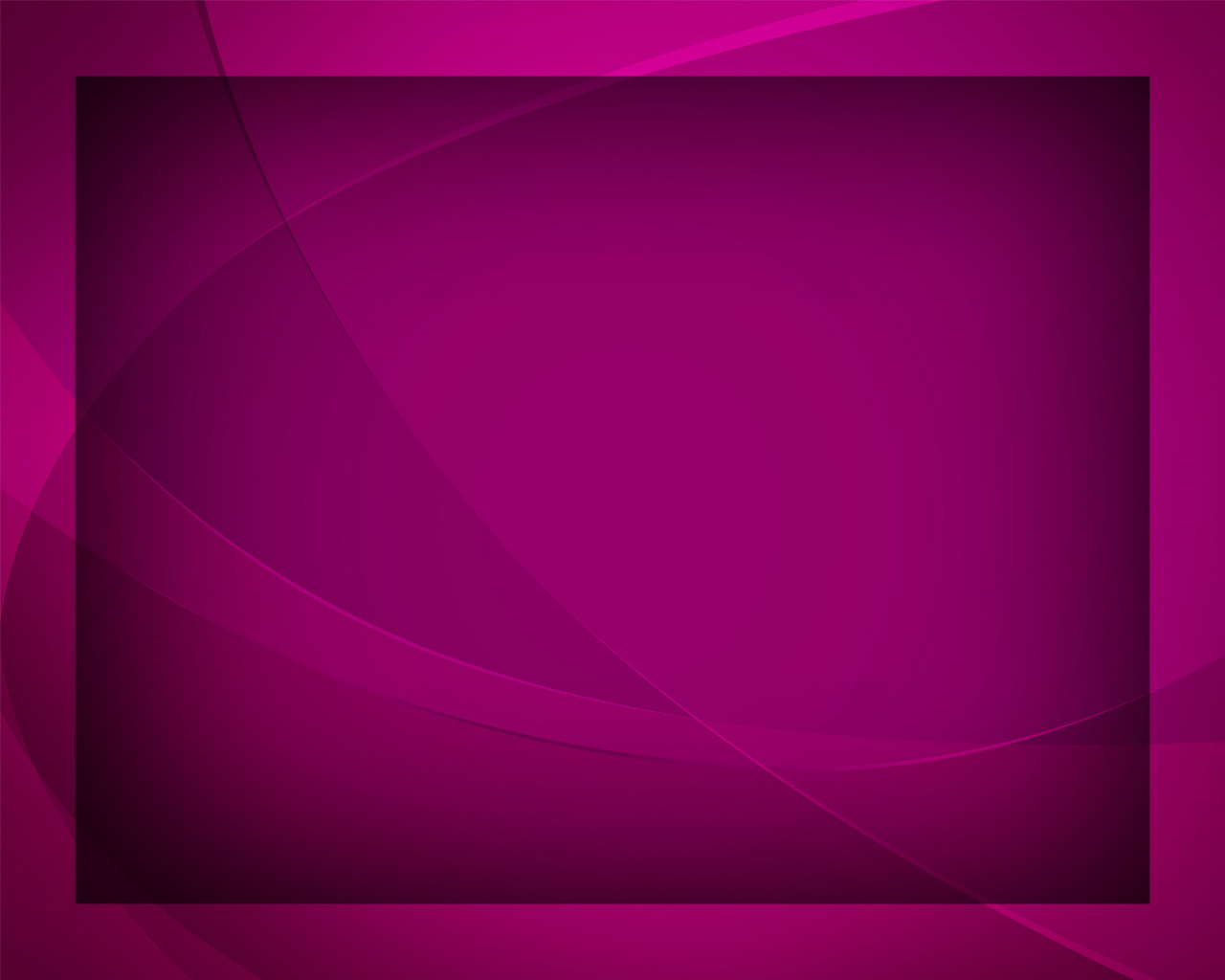 Я средь людей пришельцем жил,
Был беден на земле,
Смиренно 
в мире сем служил,
А чем воздал ты Мне?
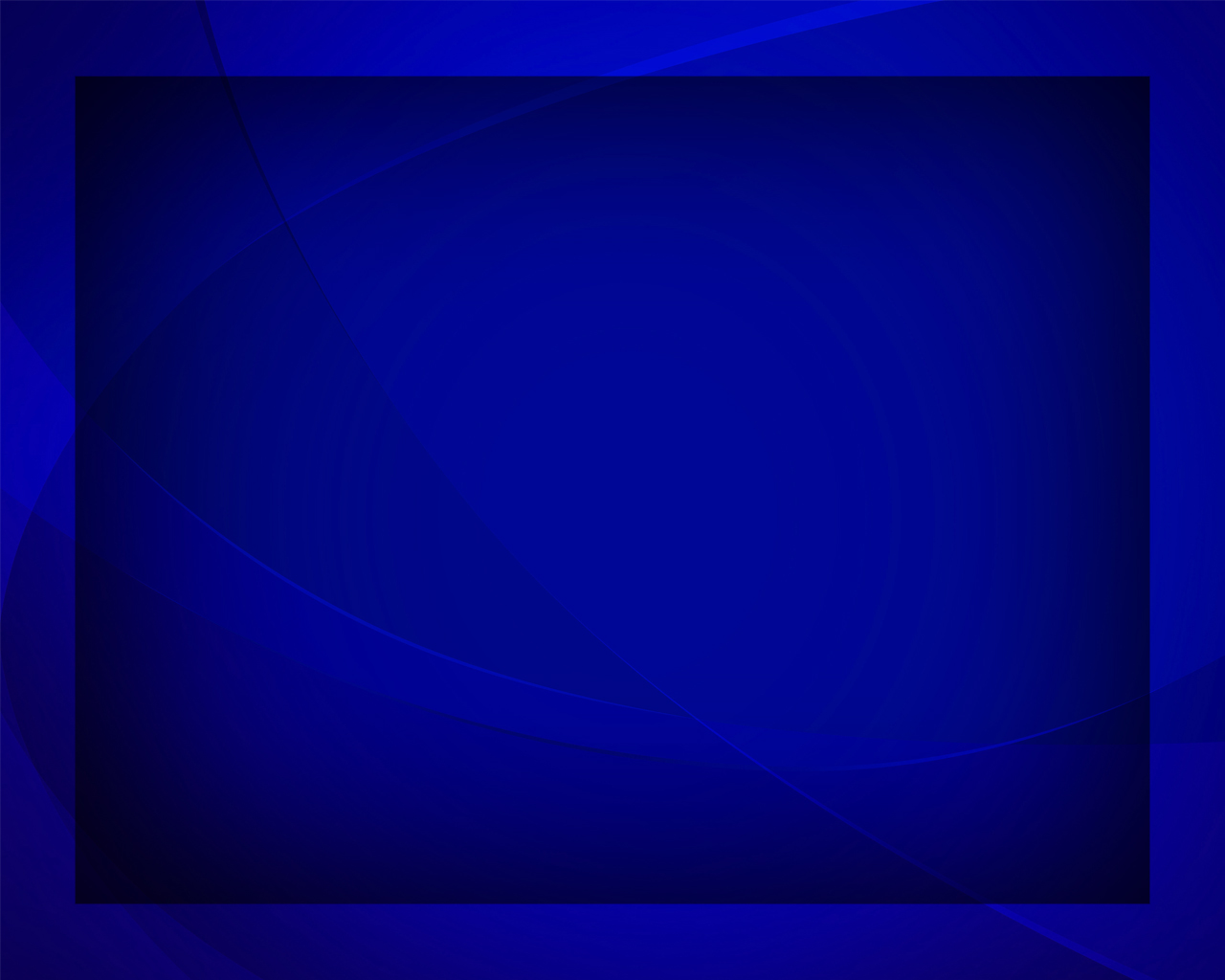 Страдая за тебя,
Я жизнь не пощадил 
От смерти и греха
Тебя освободил.
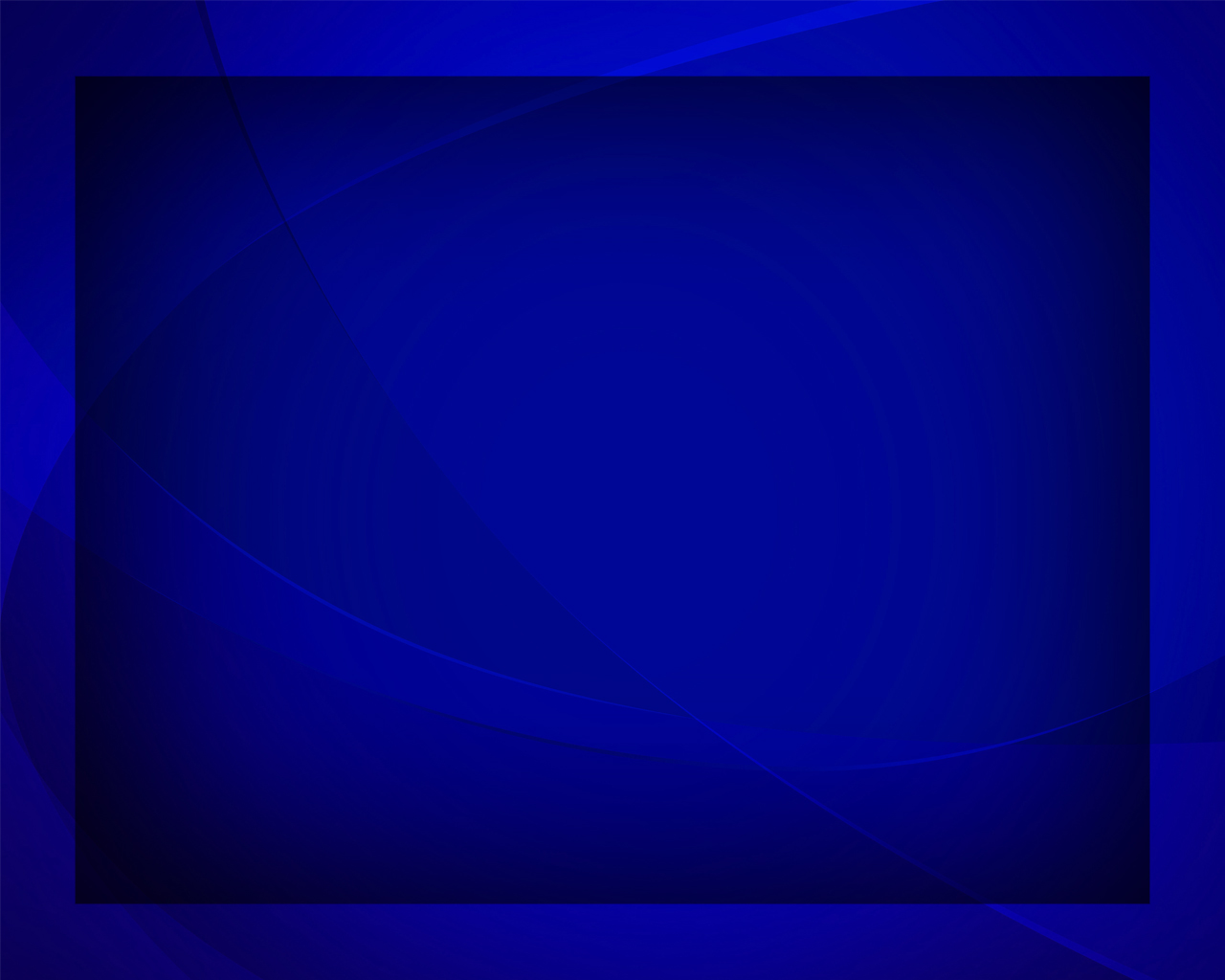 Я тяжко 
за тебя страдал
И слёзы проливал,
Я отдал всё 
как есть тебе,
А чем воздал ты Мне?
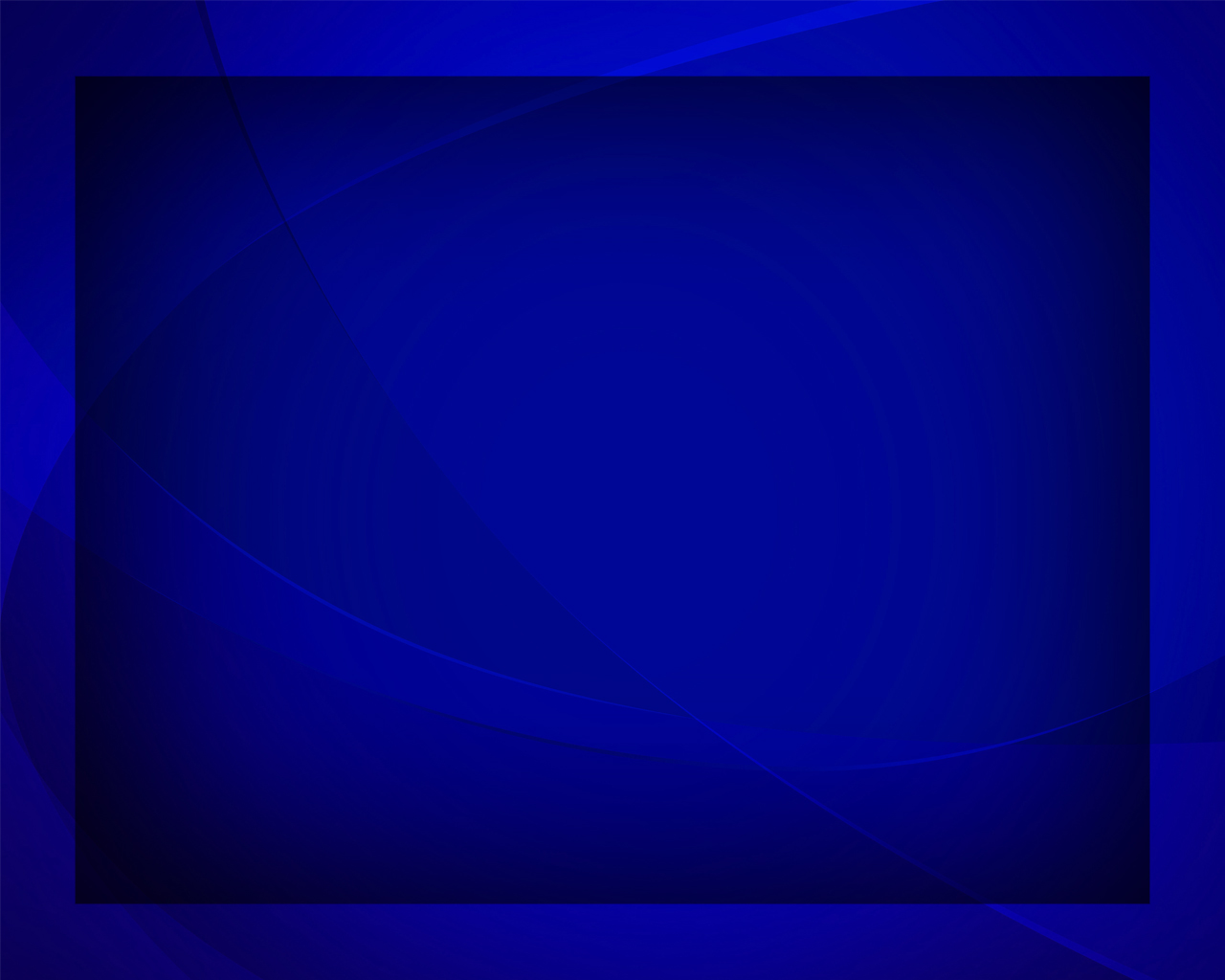